1. «РАЗМИНКА»
Помните о вдохе! Нюхайте воздух!
Представьте себе, что вы остановились на ночлег в дремучем лесу, и вдруг откуда-то потянуло гарью, и вы яростно внюхиваетесь в воздух, чтобы определить, с какой стороны подстерегает вас опасность. 
Дети дошкольного возраста выполняют разминку, прослушав стихотворение:
Мы сегодня так играем –
Нюхать воздух начинаем.
Чем же пахнет? Не понять –
Нужно носиком вдыхать.
Вдох-вдох-вдох-вдох.
Гарью пахнет – ох-ох!
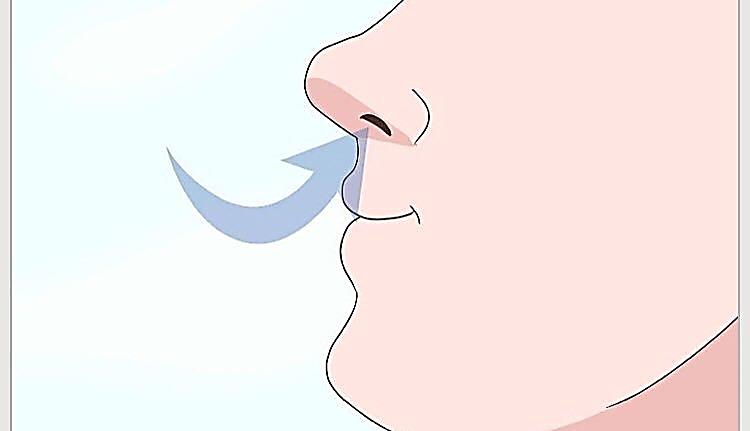 МЫ СЕГОДНЯ ТАК ИГРАЕМ –
НЮХАТЬ ВОЗДУХ НАЧИНАЕМ.
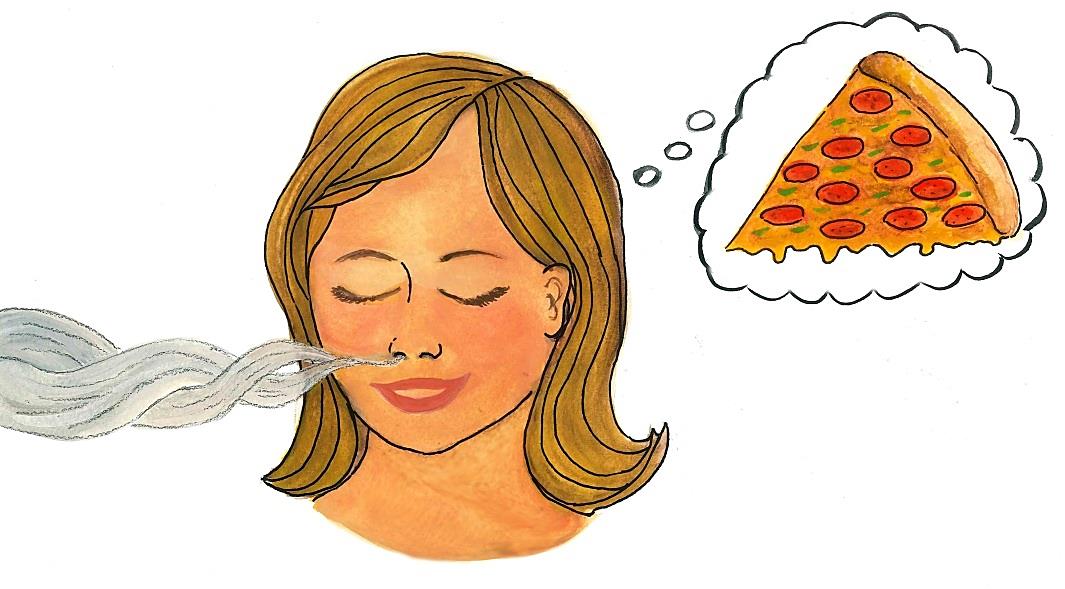 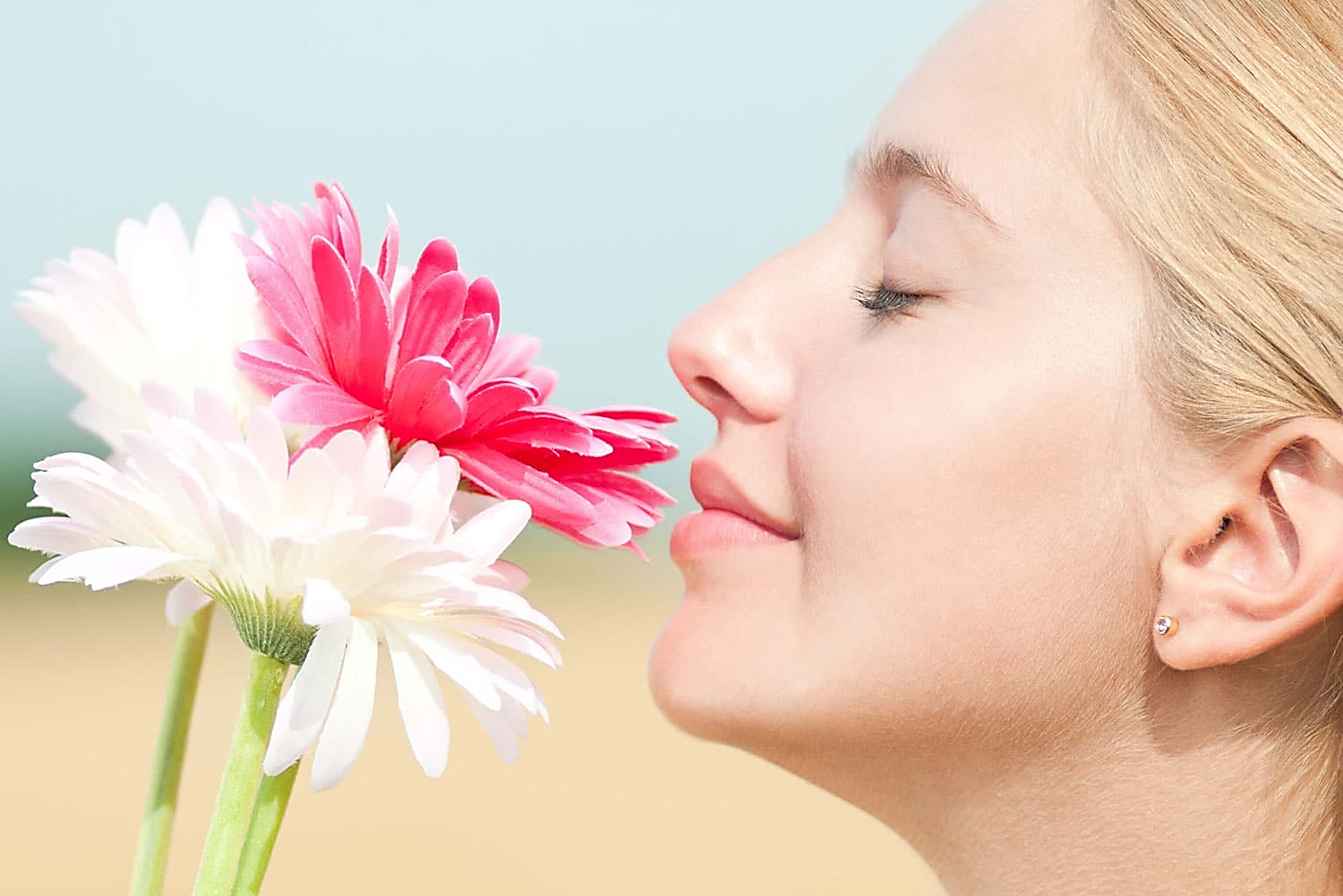 ЧЕМ ЖЕ ПАХНЕТ? НЕ ПОНЯТЬ –
НУЖНО НОСИКОМ ВДЫХАТЬ.
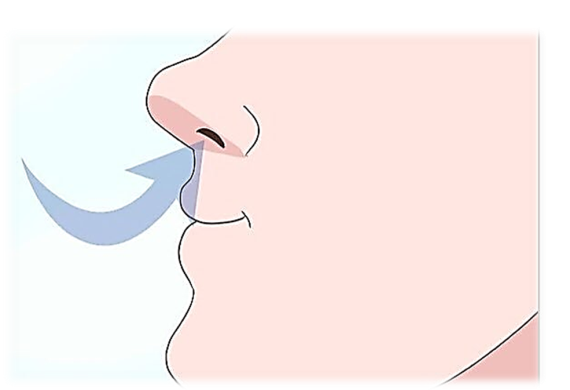 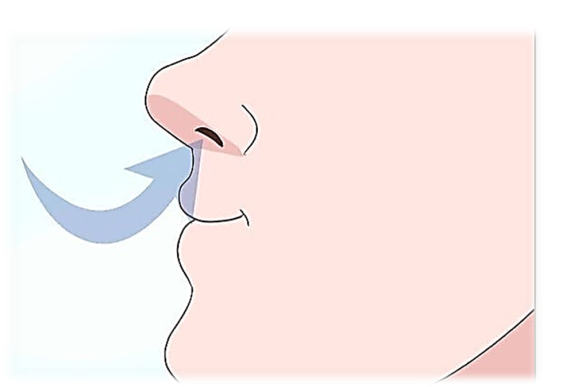 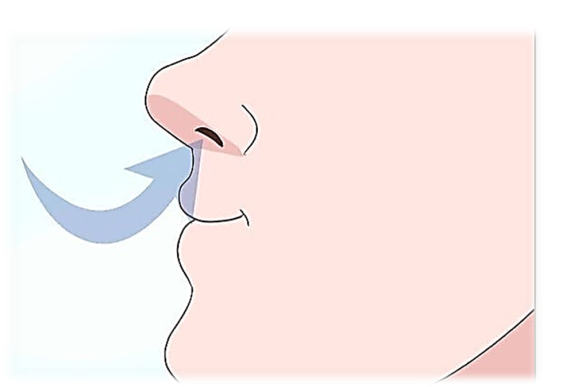 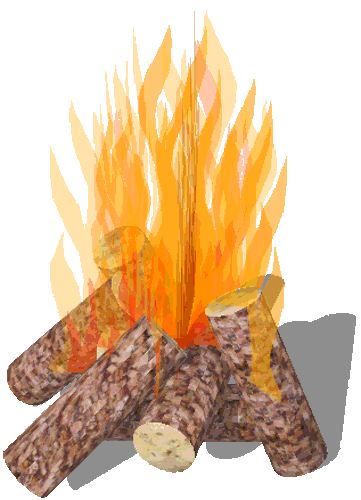 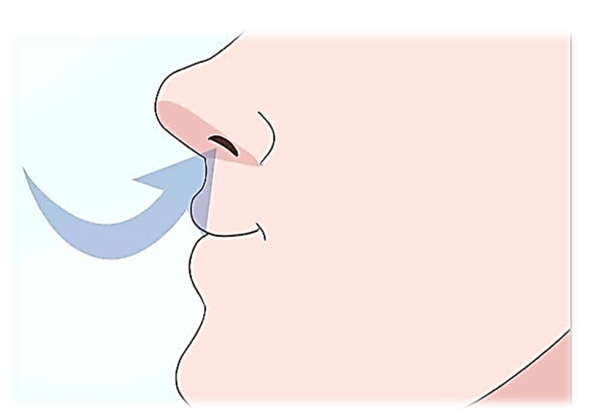 ВДОХ-ВДОХ-ВДОХ-ВДОХ.
ГАРЬЮ ПАХНЕТ – ОХ-ОХ!